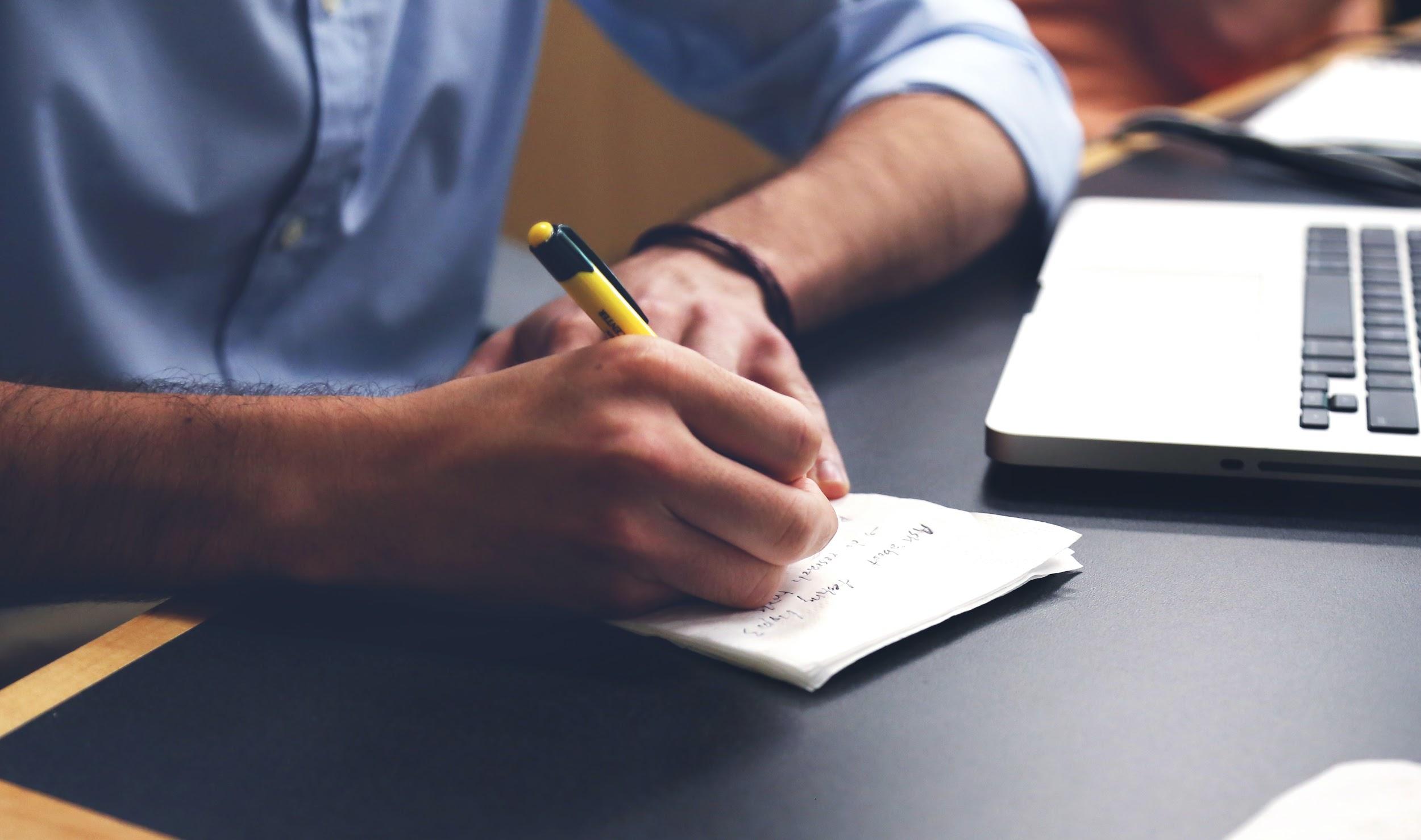 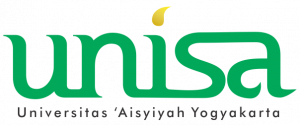 Writing a good essay: Session 1 #Topic Sentences

Class Series
May - June 2021
David S. Aditya & Farida N. Rohmah
Universitas Aisyiyah Yogyakarta
davidsaditya@unisayogya.ac.id
Professional, Qurani
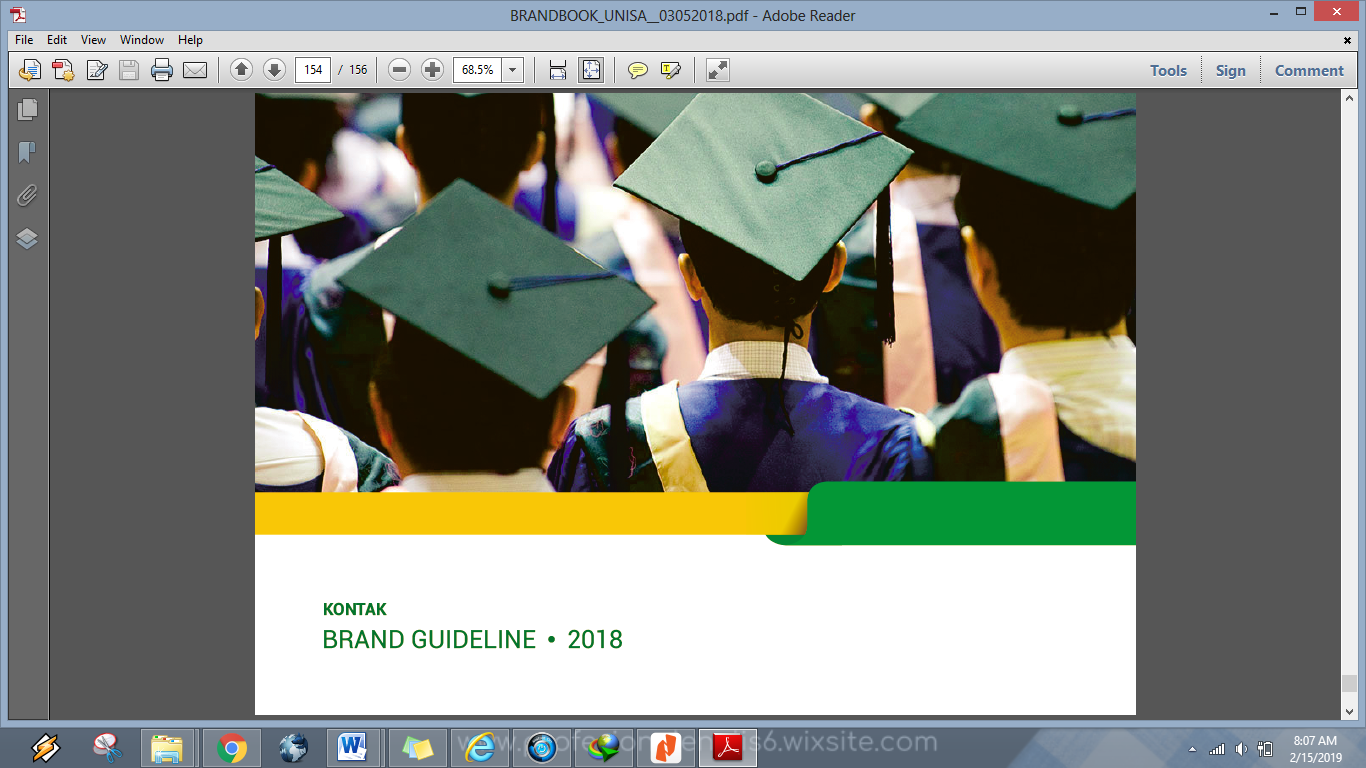 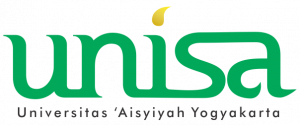 Writing
“Orang boleh pandai setinggi langit, tapi selama ia tidak menulis, ia akan hilang di dalam masyarakat dan dari sejarah. Menulis adalah bekerja untuk keabadian.” 
“A person can be as intelligent as the sky, but as long as he does not write, he will disappear in society and from history. Writing is a work to eternity."
(Pramoedya Ananta Toer)
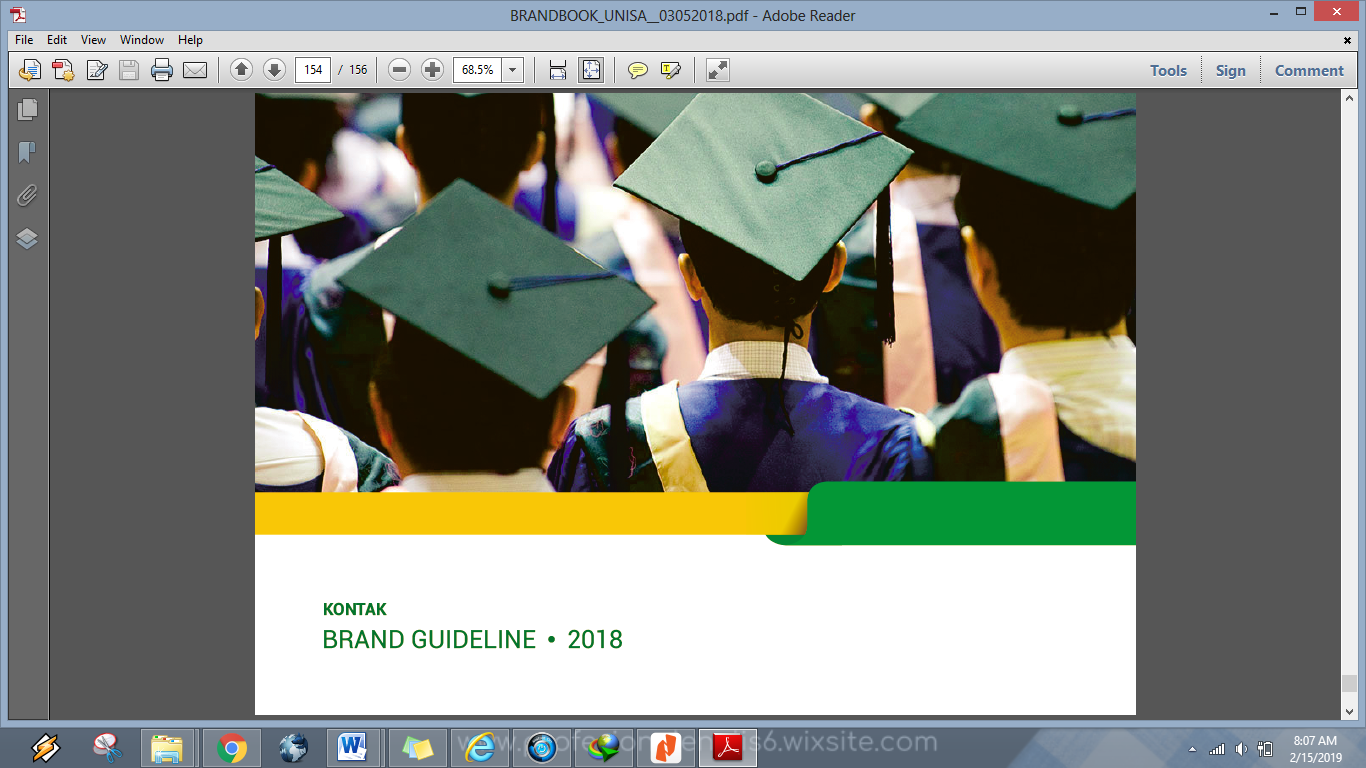 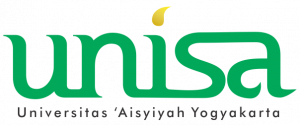 Click the following link for attendance
https://forms.gle/EMLva2goTy9eXhzS6
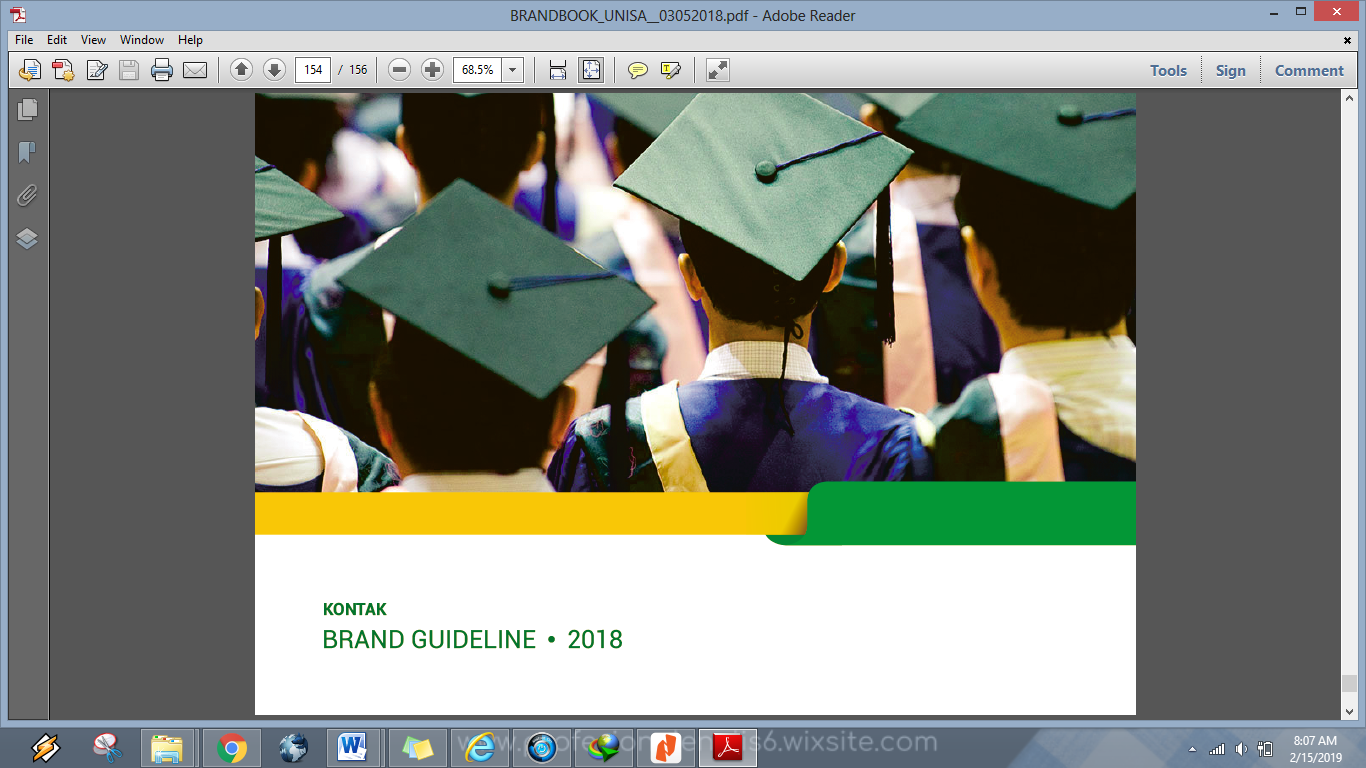 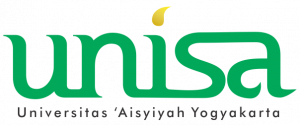 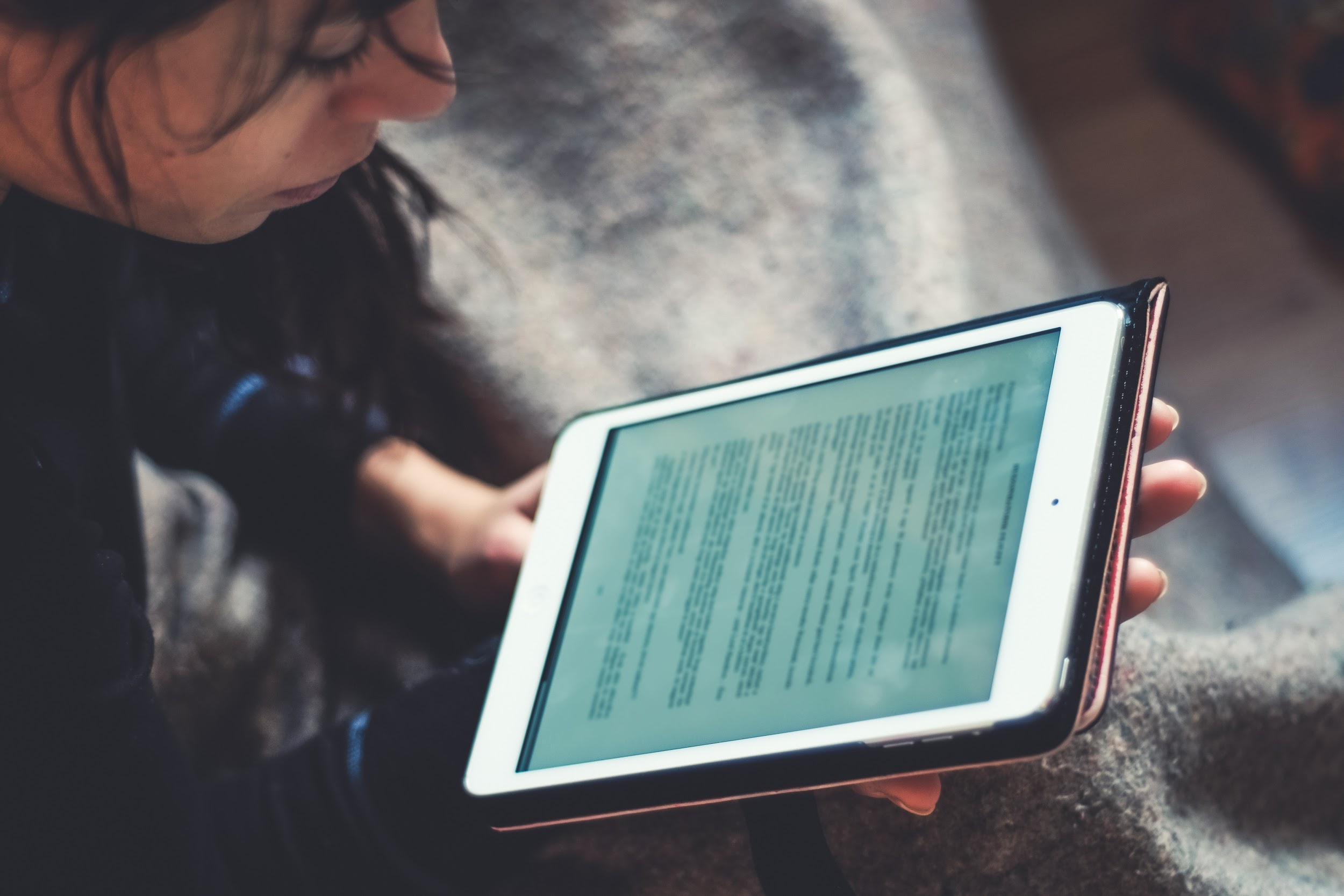 What do you expect from the class?
Go to www.menti.com and use the code 4151 5299
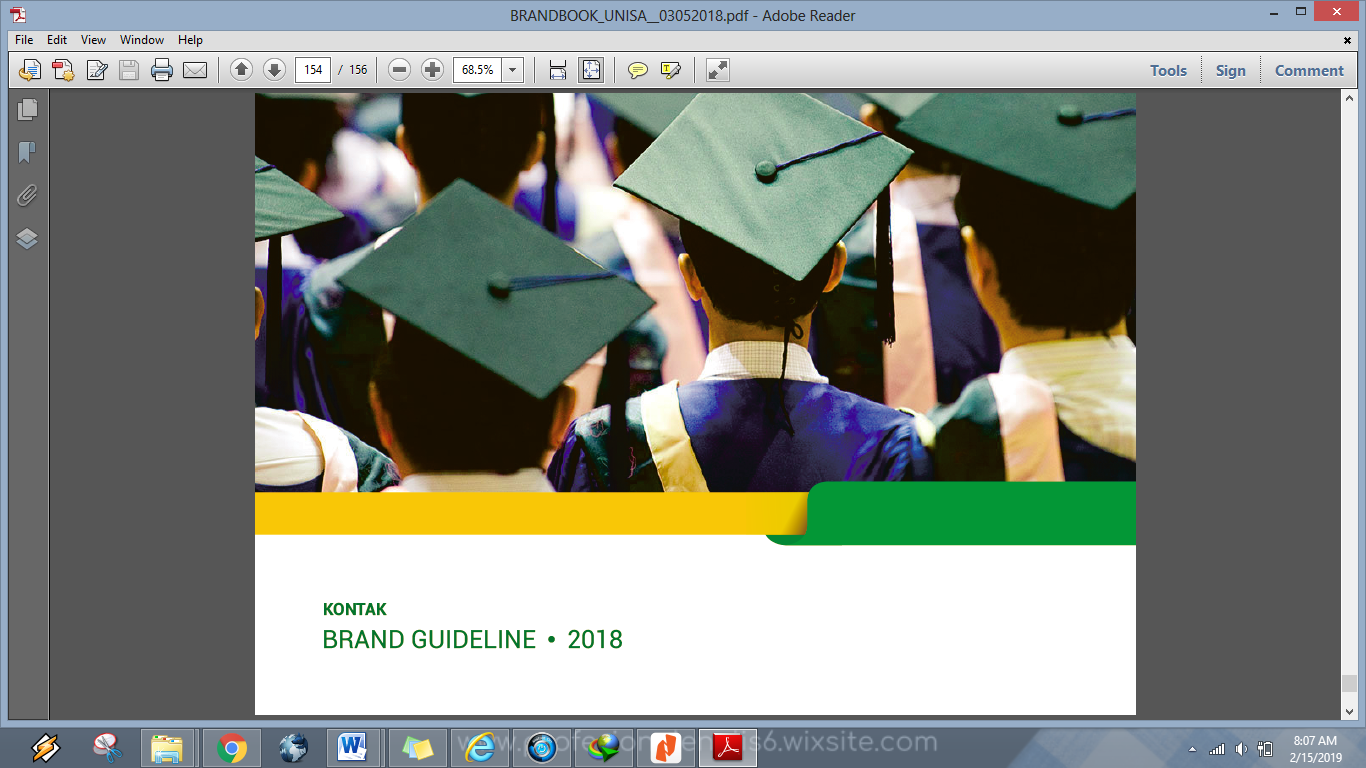 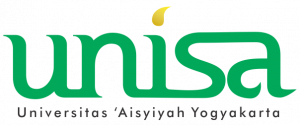 Writing a good essay
Topic sentences (construct your writing)
May 28th, 2021
Academic essay
June 11th, 2021
Data, quotations, and references
June 18th, 2021
Writing good paragraphs
June 4th, 2021
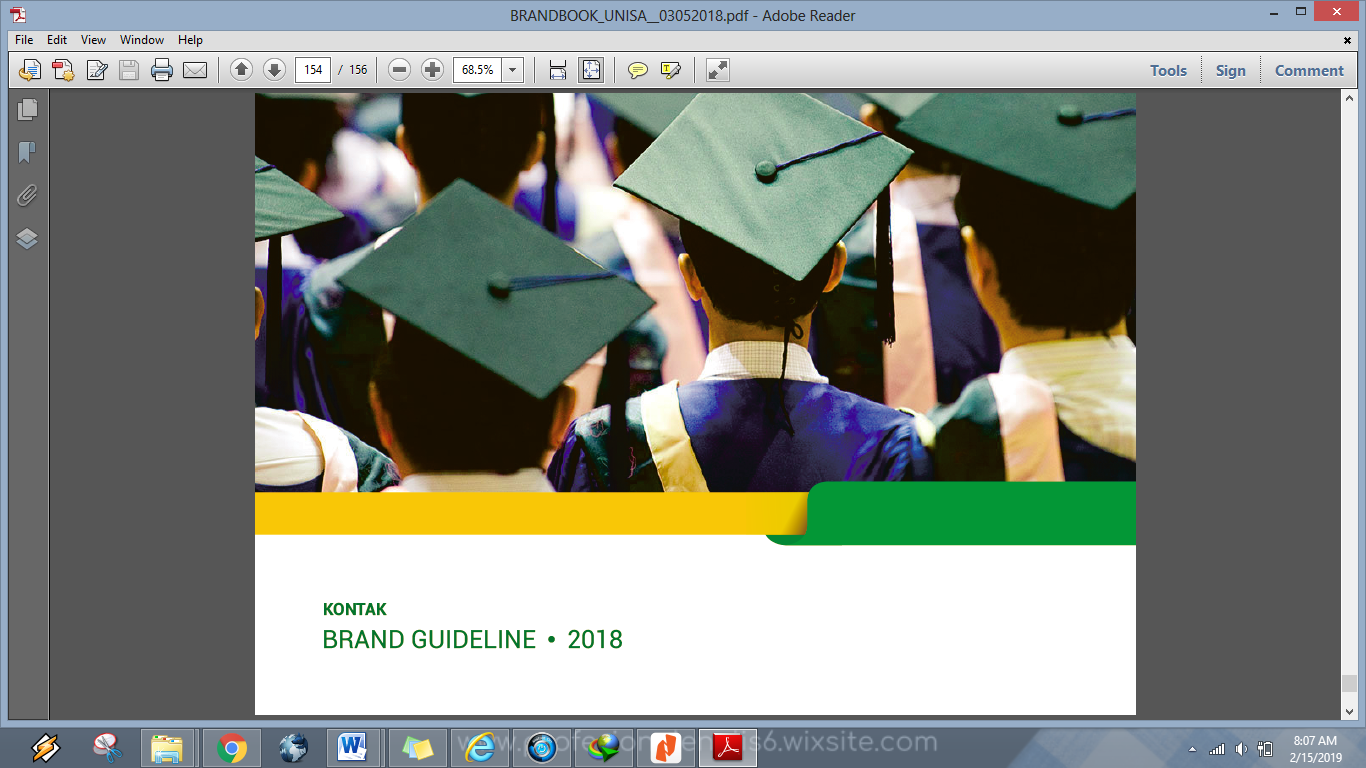 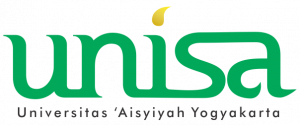 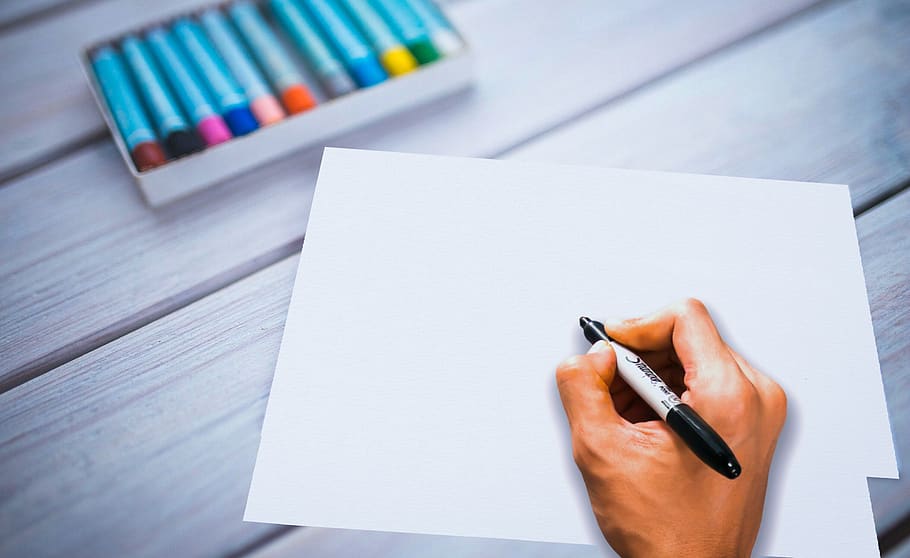 How to start a writing?
Find a topic
Construct your ideas
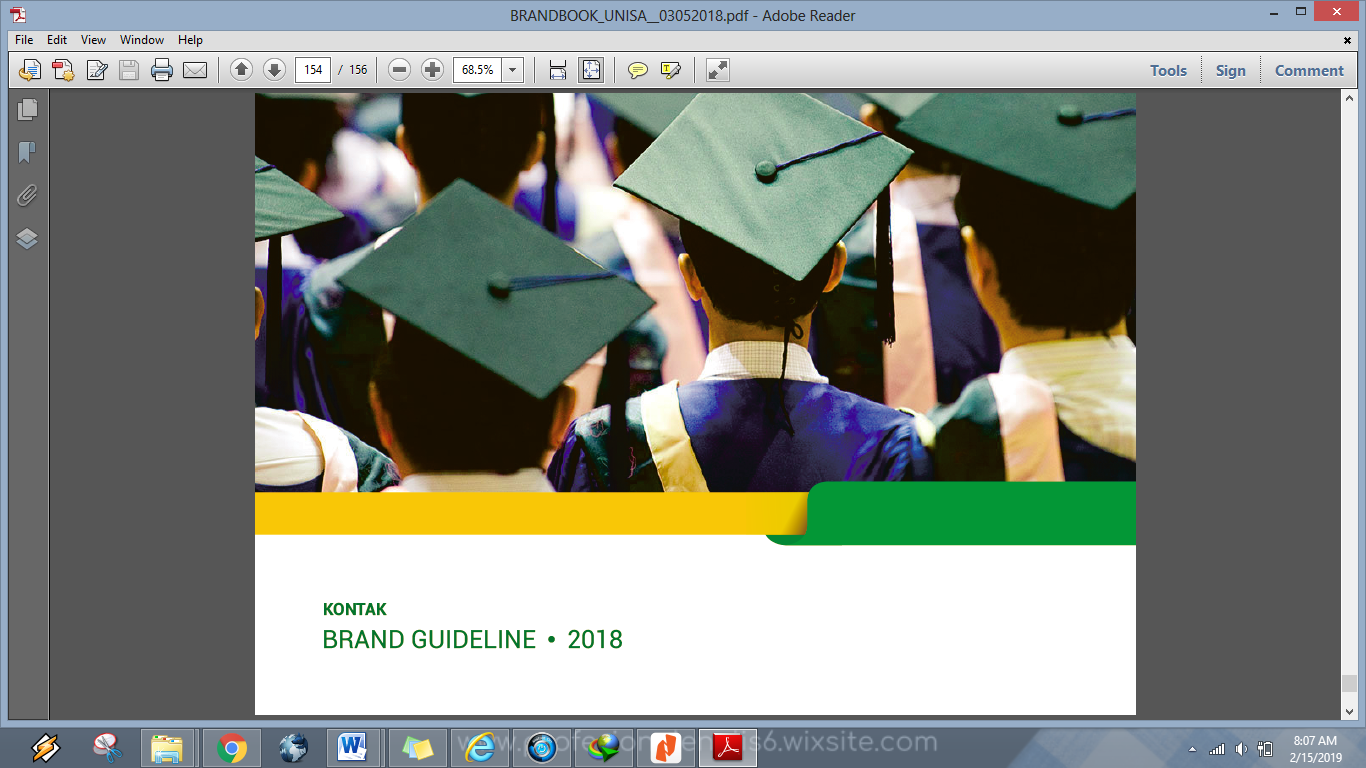 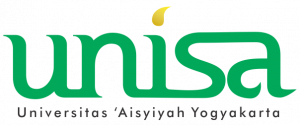 Construct your ideas
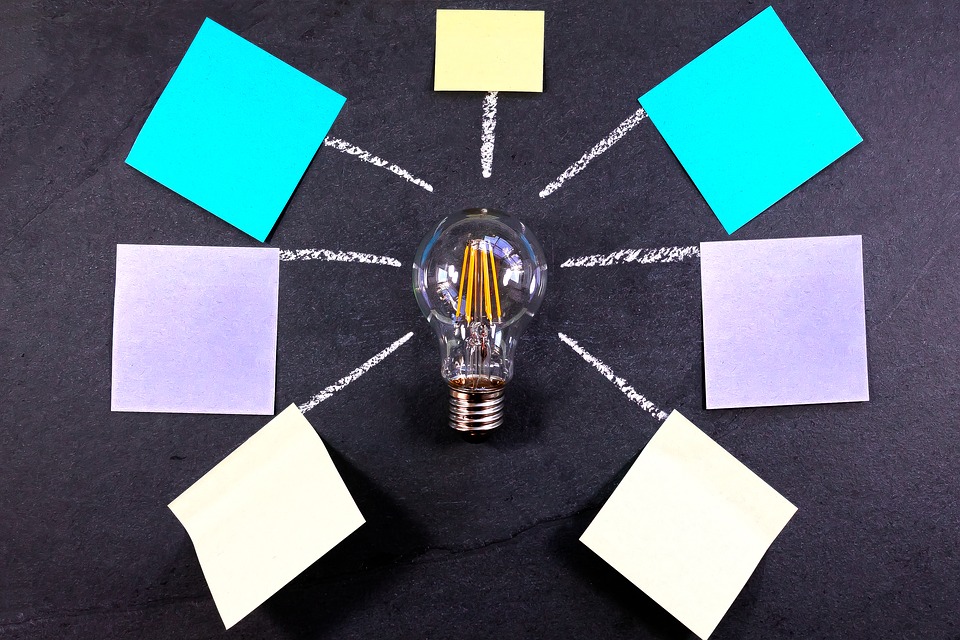 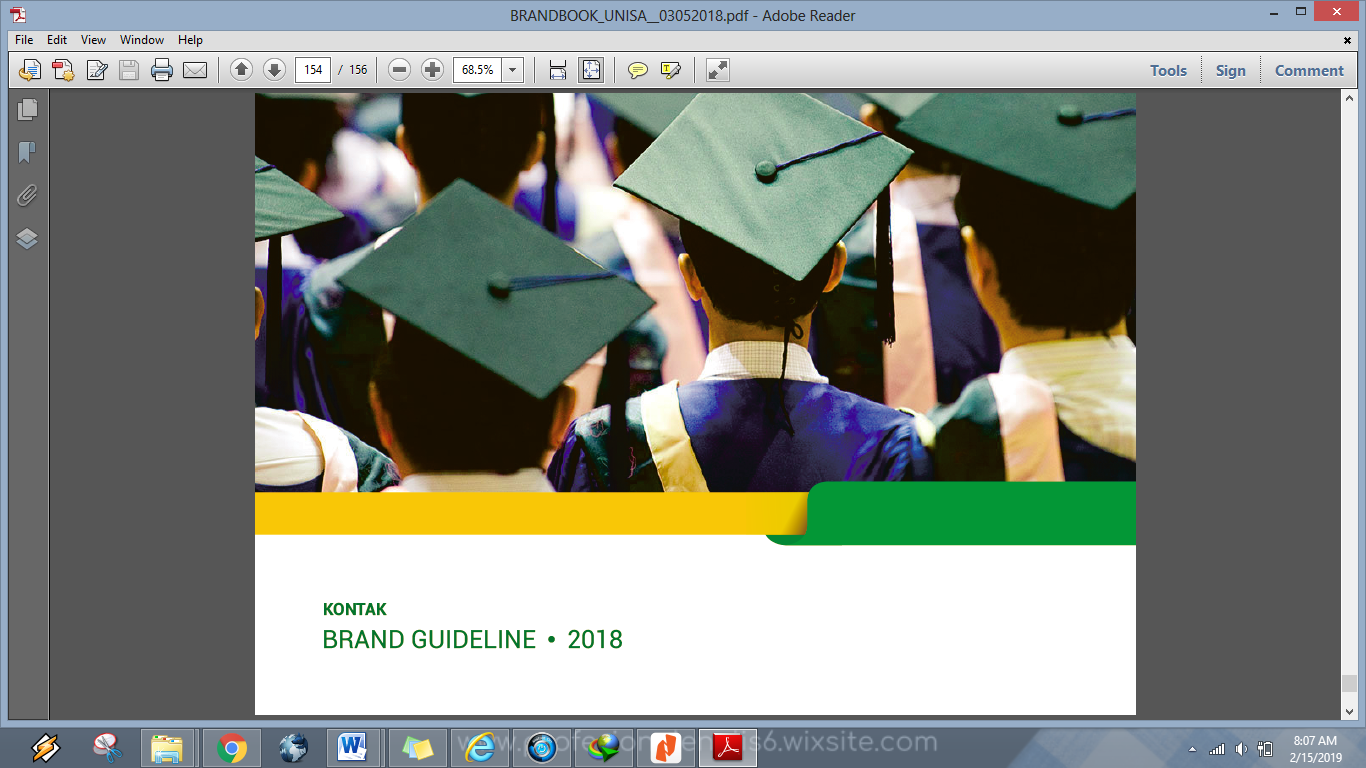 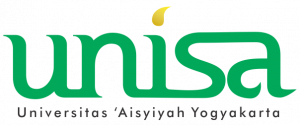 Construct your writing
Mobile phones is a debate in education
Mobile technology in Education
Mobile phones enhance learning.
Mobile phone cause mental disease.
Wise usage and policy are required.
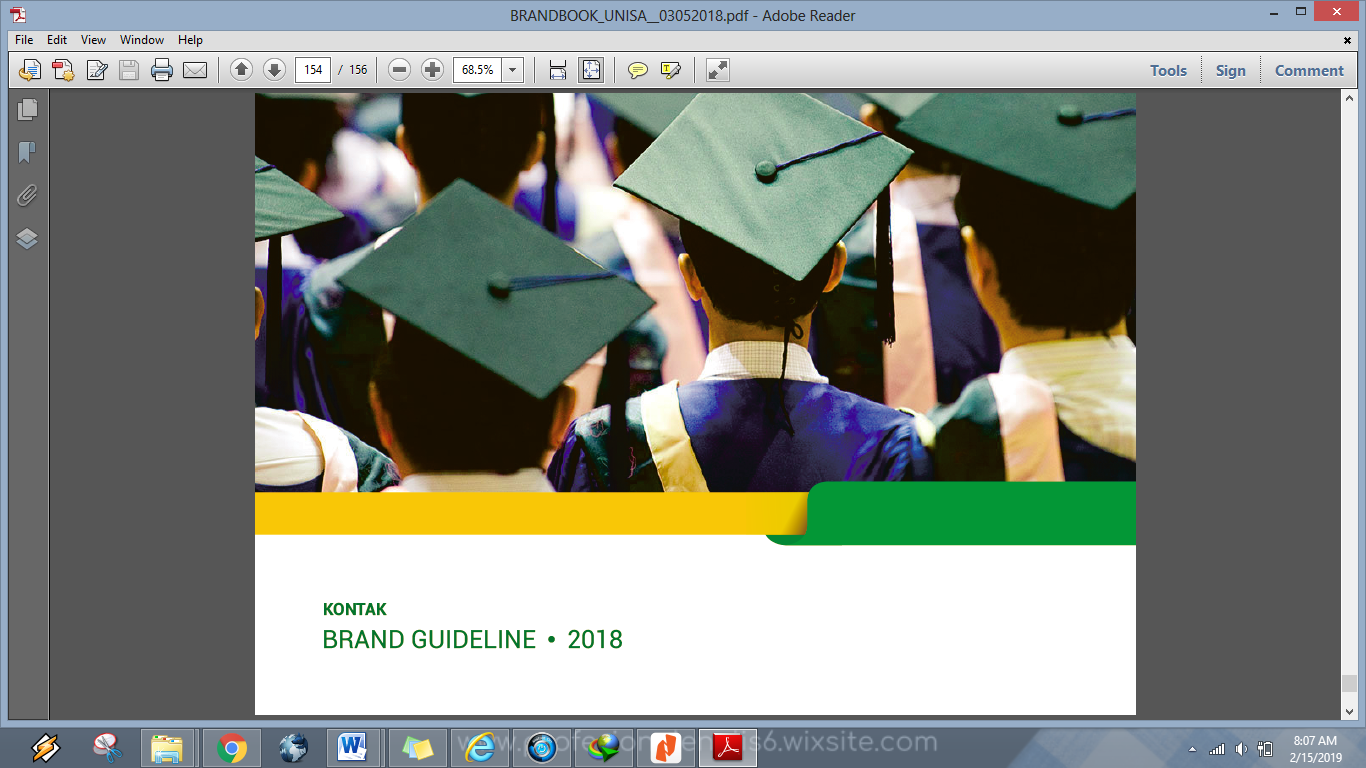 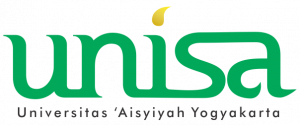 Topic Sentences
The topic sentence is a sentence in a paragraph which shows what the paragraph is about and works as a summary of it. It is often the first sentence of the paragraph.

Source: britishcouncil
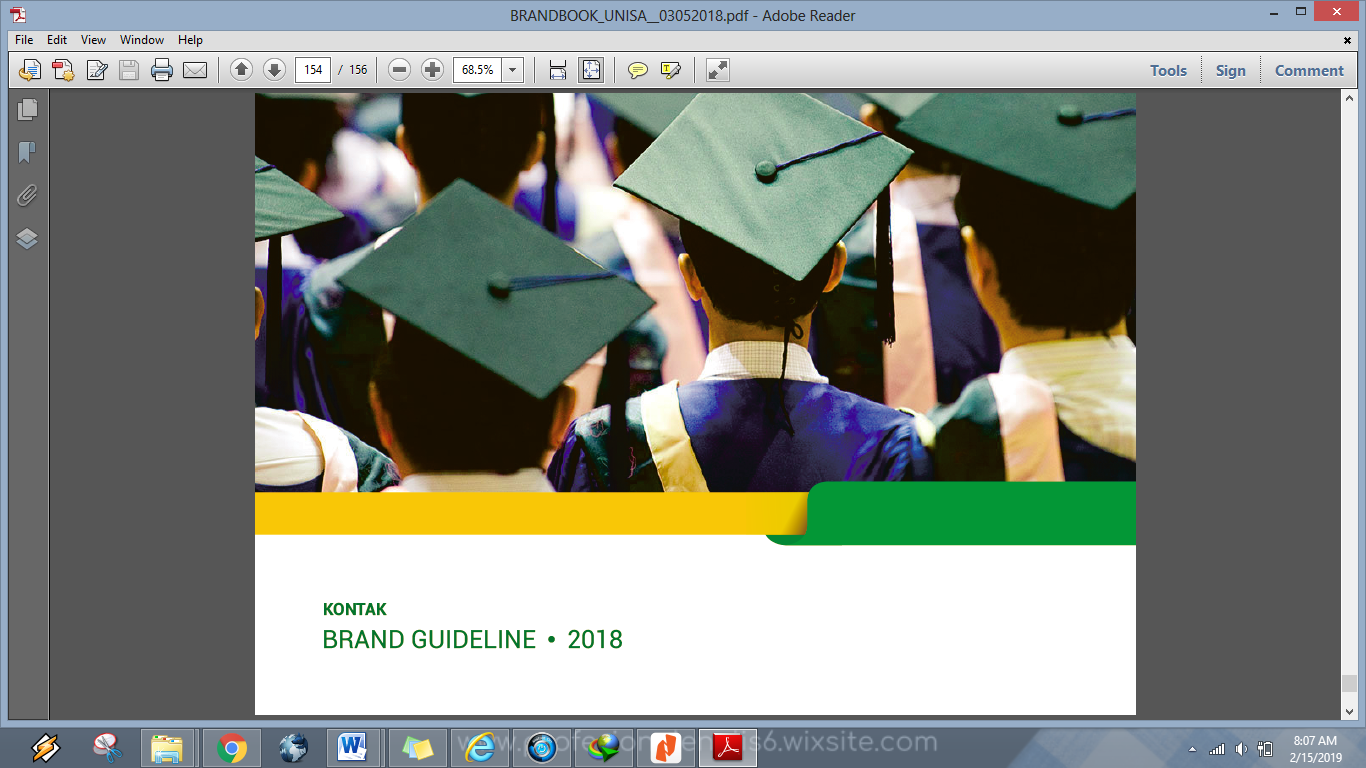 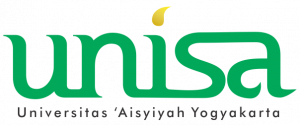 Topic Sentence in a paragraph
An adverse view of mobile technology's potential in education is mostly coming from psychologists. Mobile phones have always been associated with factors of behavioral addiction (Marciano et al., 2021) and the common term of the overuse of smartphones is known as Problematic Smartphone Use (PSU). (Lepkowska, 2019) reflected that there is a consistent association between PSU and problems associated with mental health including depression, anxiety, stress, poor quality of sleep, and a decline in educational attainment. She adds that such mental health problems rise among children and young people over decades along with the rise of mobile phone usage. Although many researchers have focused on the venture to improve students’ learning outcomes through mobile technology integration, (Bernacki et al., 2020) observed that there was no evidence showing that students have better learning compared to the conventional one.
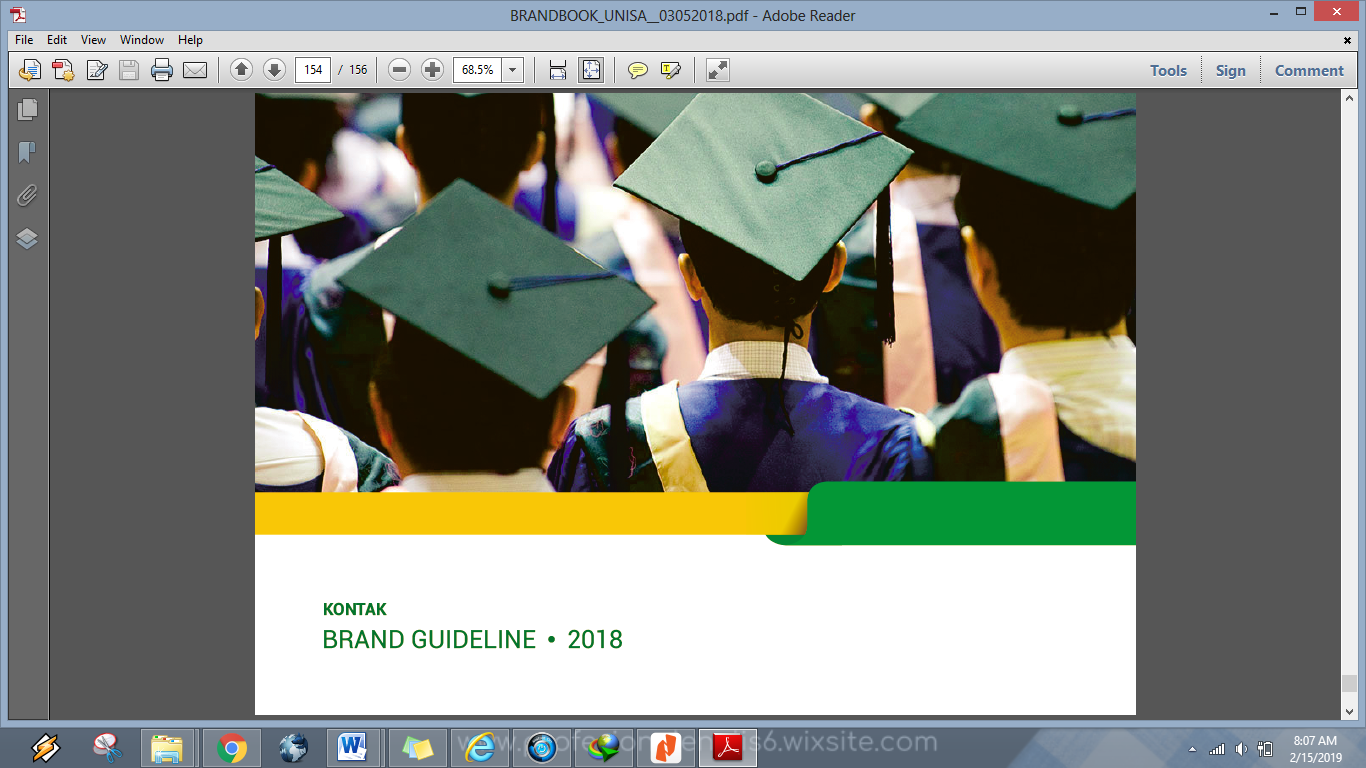 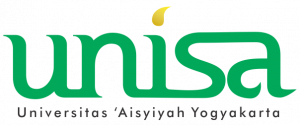 Topic Sentence in a paragraph
Motivation is one of the key factors that determine the rate and success of L2 attainment. It provides the main incentive to initiate learning a foreign language and later the determination to persevere and sustain the long and often difficult learning process. Without sufficient motivation, even individuals with the best of abilities cannot accomplish long-term goals. Teachers working in state schools are first and foremost supposed to teach the curriculum, but we cannot ignore the fact that this cannot happen without motivating our learners. In addition, adolescent learners come with their own emotional and psychological baggage and interests making the task of motivating them one of the greatest challenges for teachers.
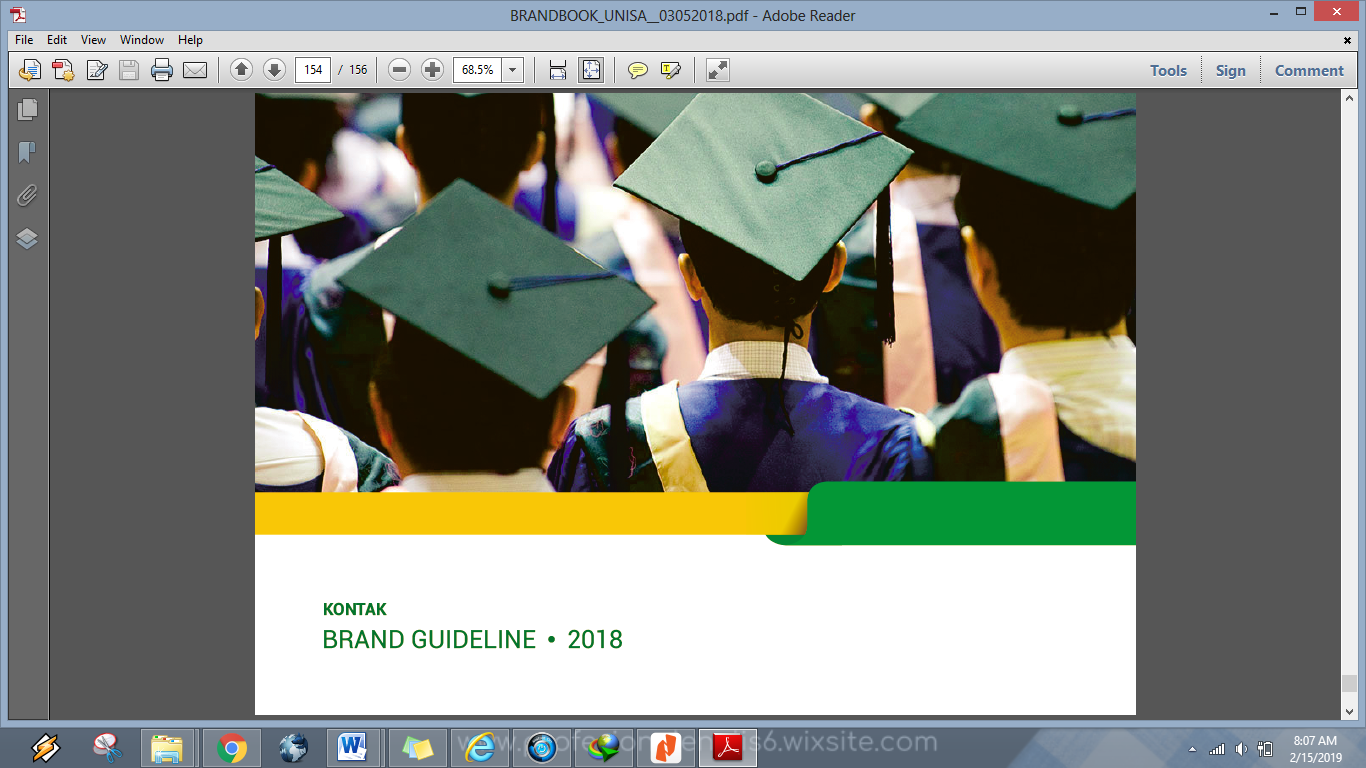 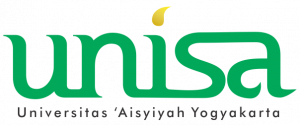 A paragraph consists of
A topic sentence. Supporting sentence one. Supporting sentence two. Supporting sentence 3. Supporting sentence 4. And so on.
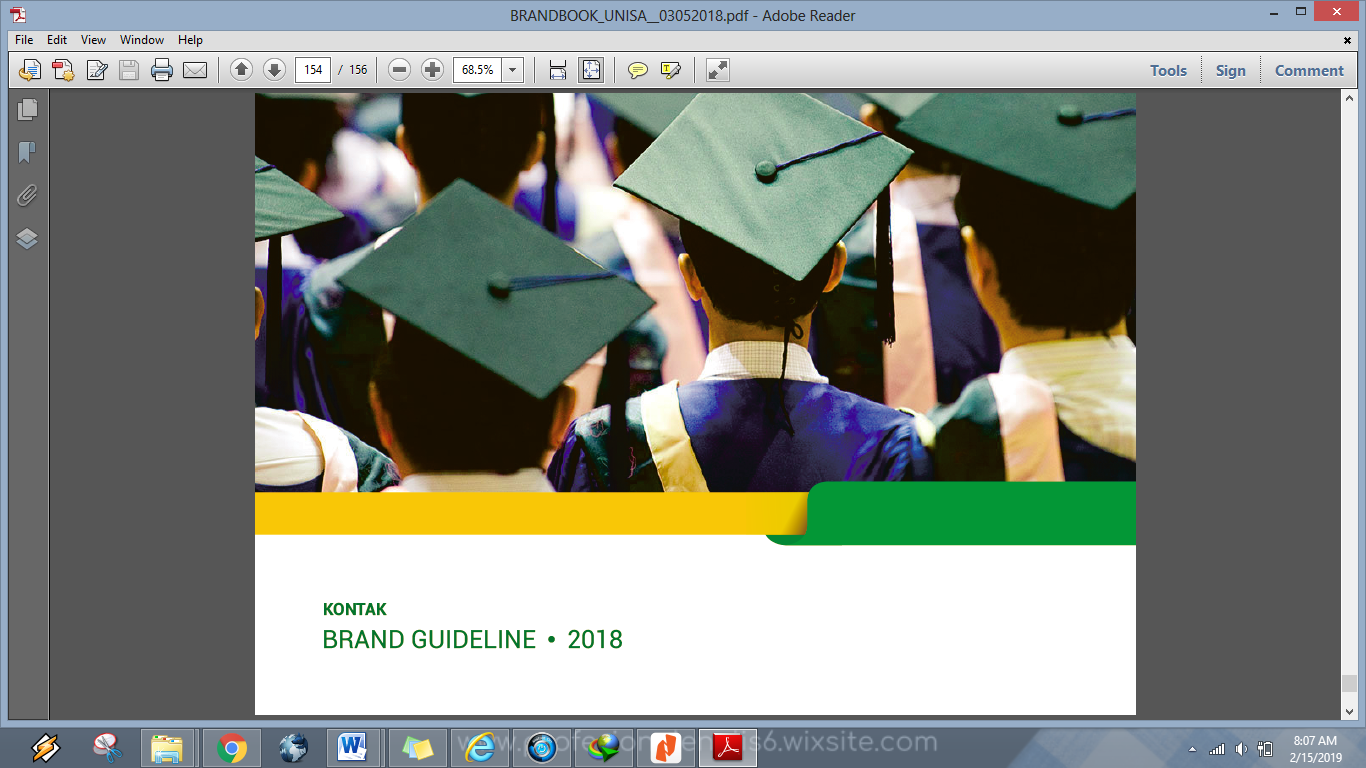 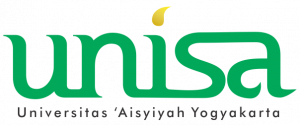 Let’s Identify topic sentences
Embarking digital learning due to COVID-19: Are teachers ready?
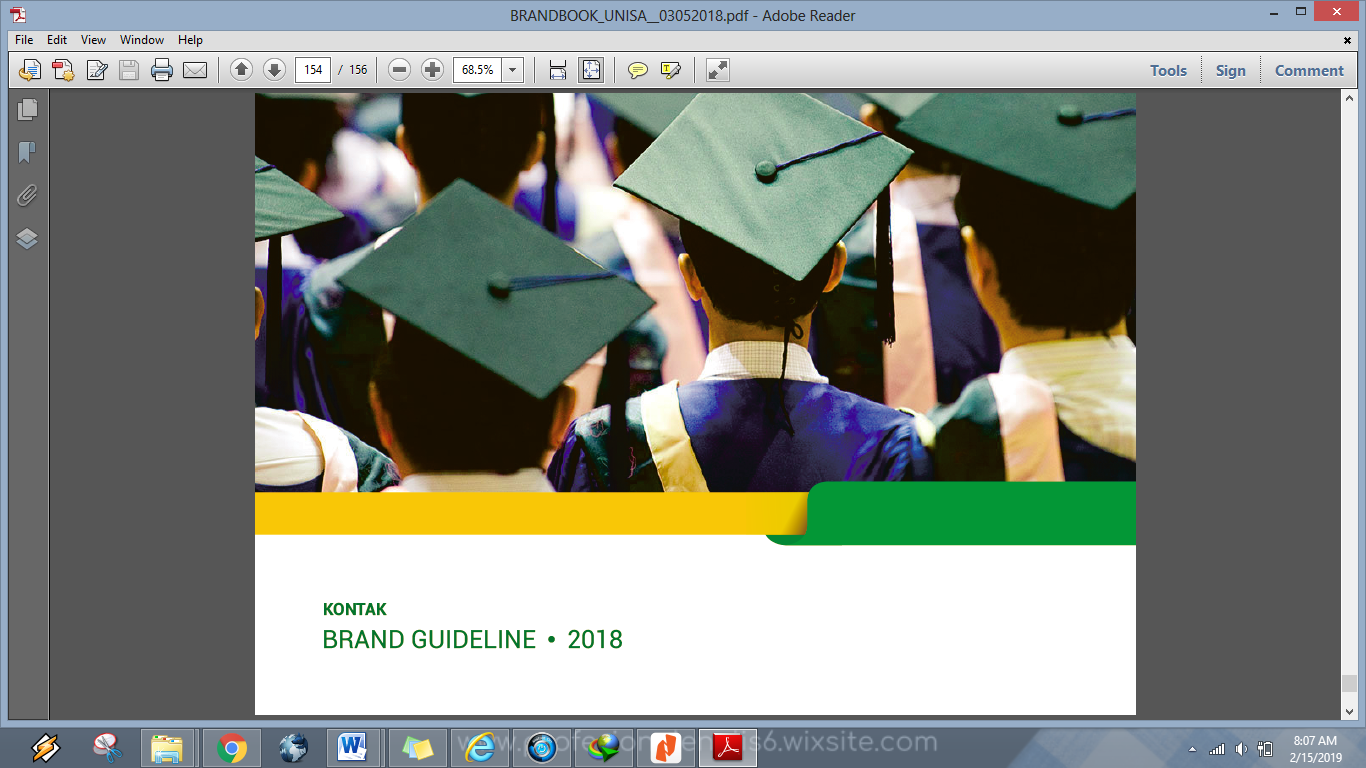 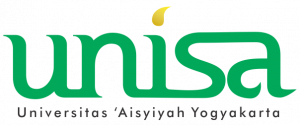 Construct your writing
Mobile phones have become an integral part of students’ life.
Mobile phones in education
Many studies show that mobile phones are potential to enhance students’ learning.
Differently, psychologists believe that mobile phones lead the students to the risk of mental disease.
Mobile phone policy and risk awareness will help students to leverage mobile phones potential in learning.
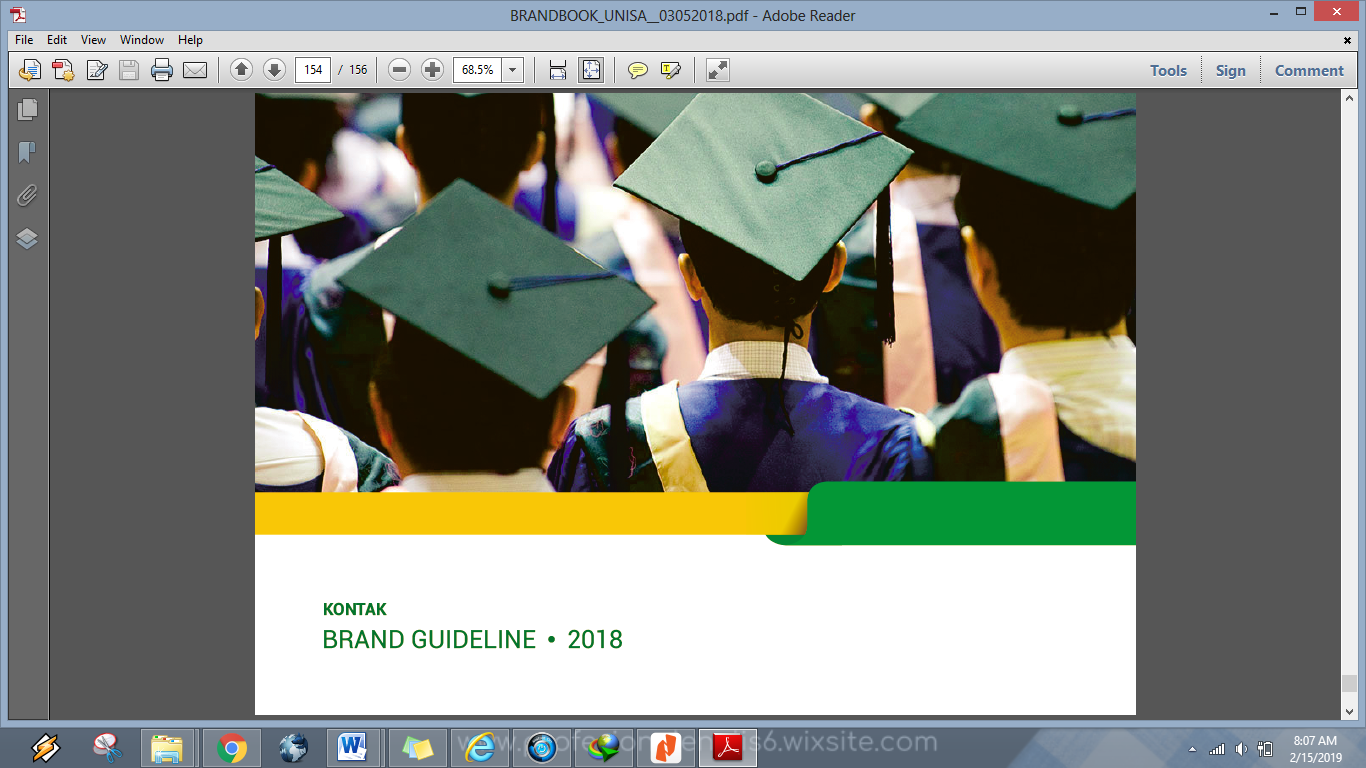 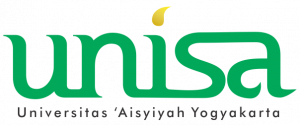 Let’s construct your writing
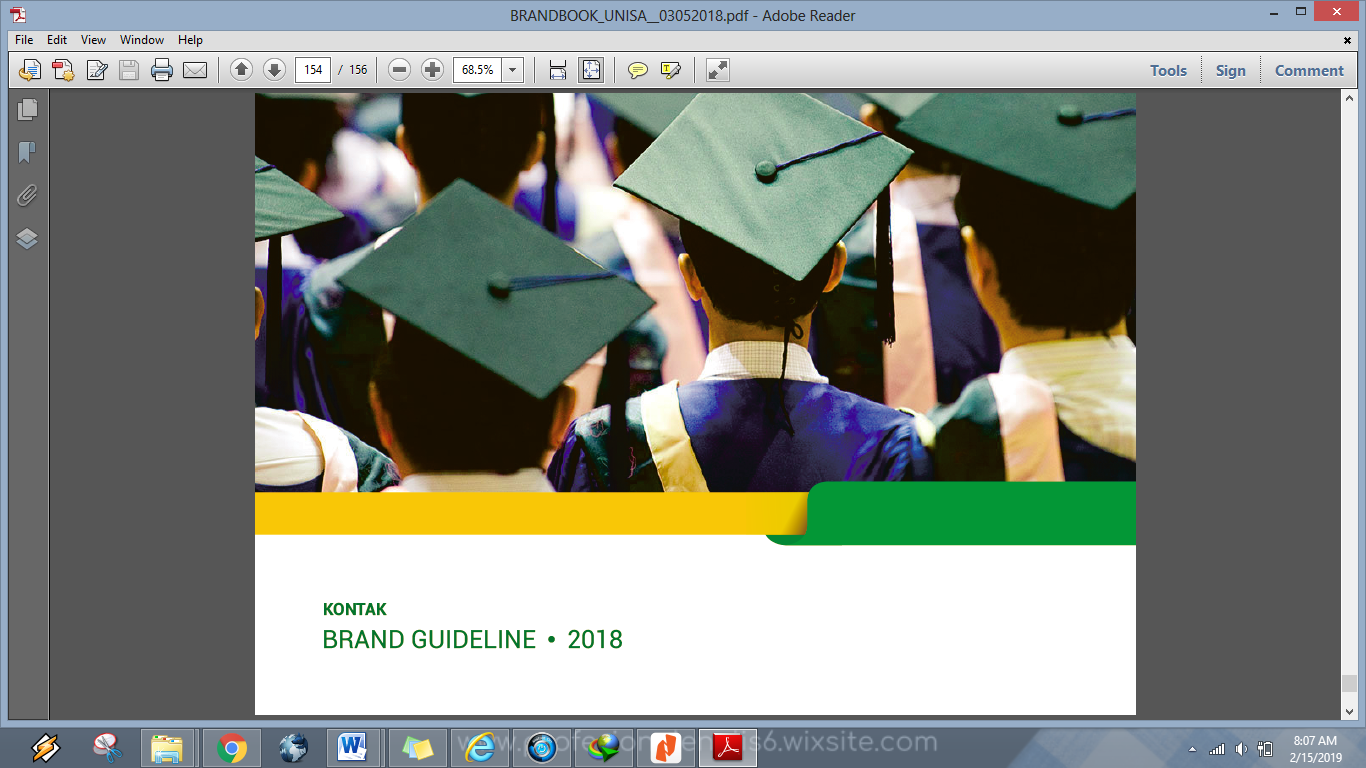 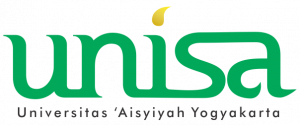 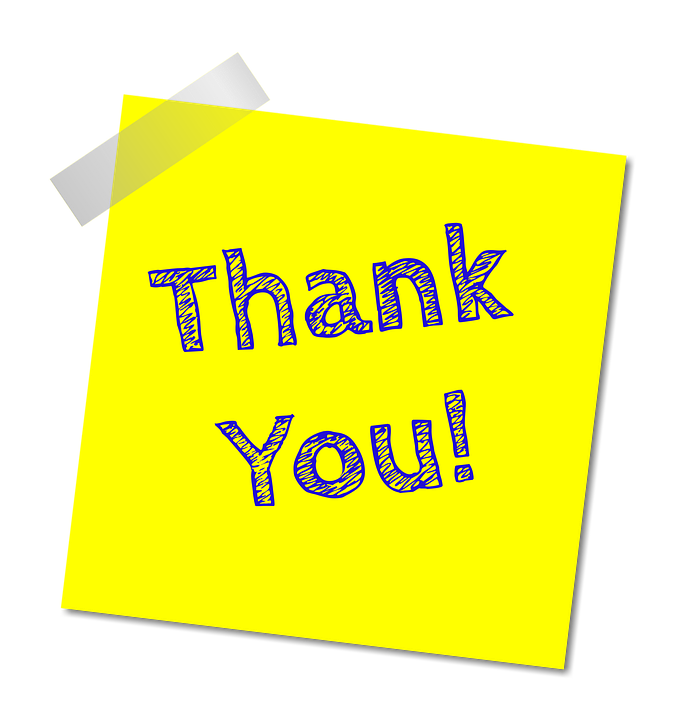 Contact
David S. Aditya
davidsaditya@unisayogya.ac.id.
	    
David Sulistiawan Aditya
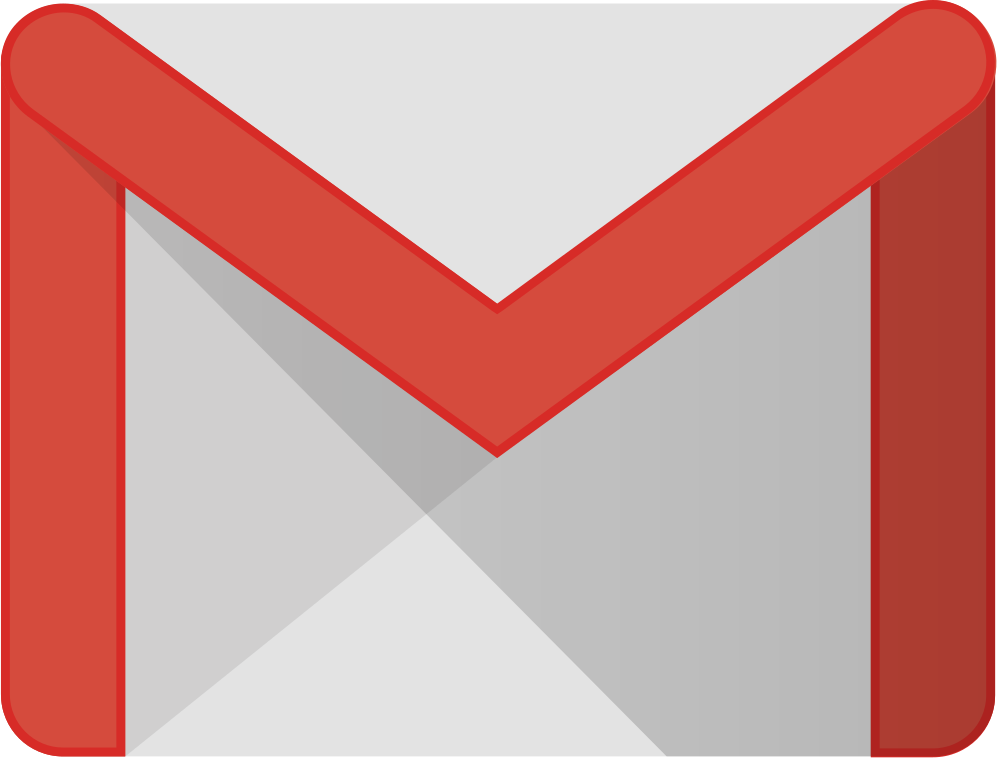 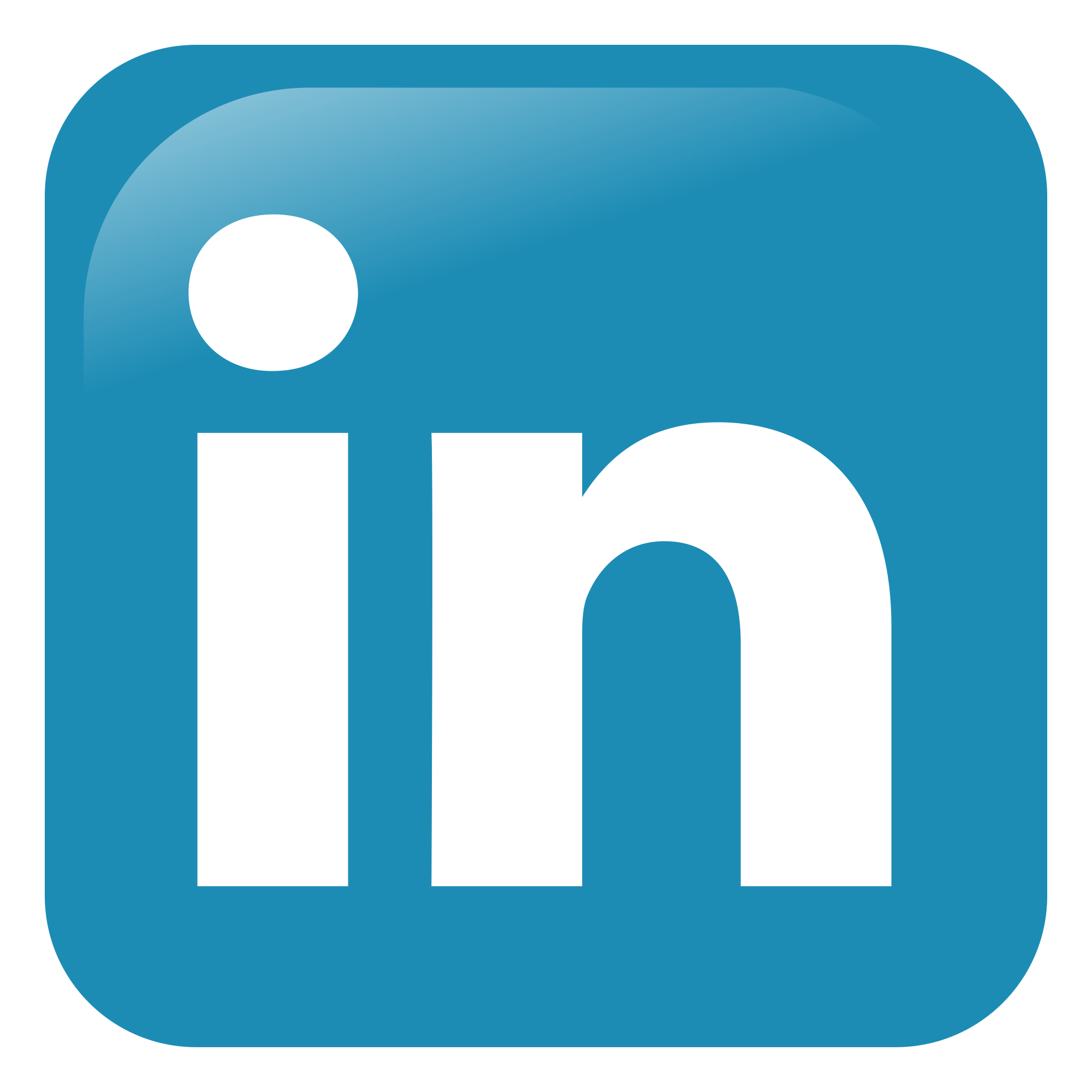 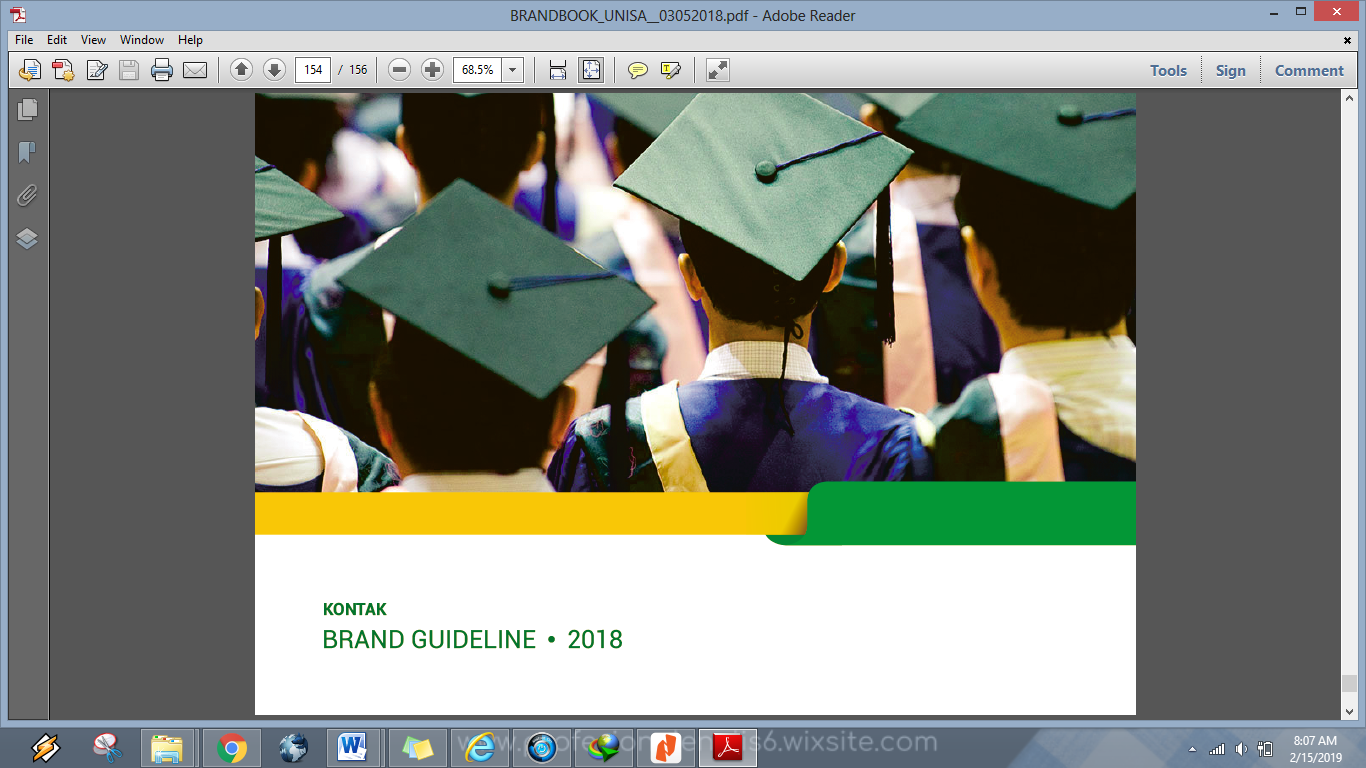